Figure 1. Classical cytoarchitectonic maps by (a) Brodmann (1909) and (b) von Economo and Koskinas (1925). The ...
Cereb Cortex, Volume 20, Issue 6, June 2010, Pages 1448–1461, https://doi.org/10.1093/cercor/bhp208
The content of this slide may be subject to copyright: please see the slide notes for details.
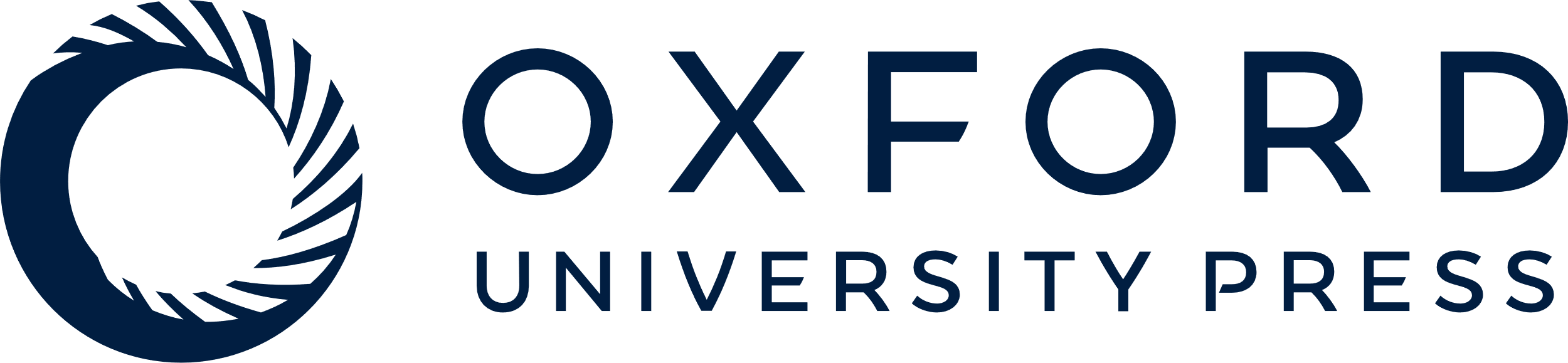 [Speaker Notes: Figure 1. Classical cytoarchitectonic maps by (a) Brodmann (1909) and (b) von Economo and Koskinas (1925). The posterior granular area is marked in red.


Unless provided in the caption above, the following copyright applies to the content of this slide: © The Author 2009. Published by Oxford University Press. All rights reserved. For permissions, please e-mail: journals.permissions@oxfordjournals.org]